Sexually Transmitted infections and Pelvic Inflammatory Diseases
Dr Lydia Okutoyi MBChB , MMed  MPH 
Specialist KNH ; June 12th 2020
Introduction
Denotes principle spread by intimate contact “Sexual contact ”, Kissing, Close body contact, anal , among others 
Fluid exchange , blood, vaginal secretions, breast milk, semen 
Infections –Organisms peculiarly adapted to growth in the genital tract, present in body secretions and blood.
Transplacental spread
Rationale
Among the top five causes of global  disease burden
Global STI remain high 
2012- 375 million globally , I million cases per day
4 curable STI, Chlamydia, Gonorrhea, Syphilis, Trichomonas' 
AMR for gonorrhea an increasing concern
Under-estimation due  to poor reporting , missed opportunity, stigma, lack of specific laboratory support, asymptomatic  
HIV burden in Kenya, While other STIs increasing the risk of HIV
Women more vulnerable (SES, Culturally)
STI prevention   and control  integral part of secondary surveillance for HIV
Sustainable development goal
SDG 3 Ensuring healthy lives, promote well-being for all ages 
Goal 3.7 Ensuring universal access to SRH services 
TARGET  2030
Reduction of T Pallidum by 90%
Reduction of Neisseria Gonorrhea by 80%
Less than 50 case of congenital syphilis globally 
HPV vaccine in 80% of countries, 905 Coverage, in each province 80% 

APPROACH 
UHC
Continuum of care 
Public health approach
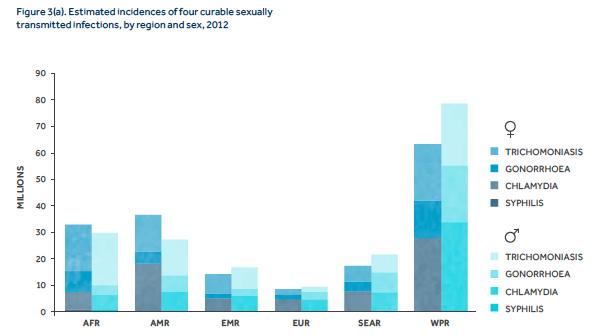 Epidemiology
Populations that  are targeted for interventions
Using epidemiologic and social contexts of those likely to have more partners of social contexts increasing vulnerability 
 CSW
Transgender
Young people / Adolescents 
Women
Mobile populations 
Street families and children, 
conflict and civil unrest 
Prisoners 
Drug users
Intervention opportunities for STI and HIV tranmission
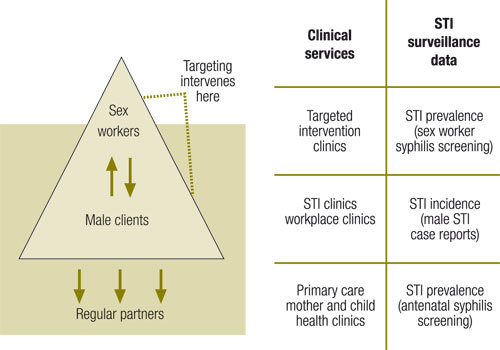 Clinical prevention guidelines (cdc)
Accurate risk assessment , education , behavior change and service availability 
Pre-exposure vaccination 
Identify the infected  asymptomatic persons 
Effective diagnosis, treatment , counselling  of infected persons 
Evaluating treatment  and counselling of the partners
The five Ps  that influence prevention
Partner 
Practice
Prevention  of pregnancy 
Protection from STDs 
Previous history of STDs
Approach to care
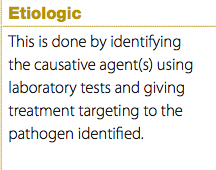 Approach to care
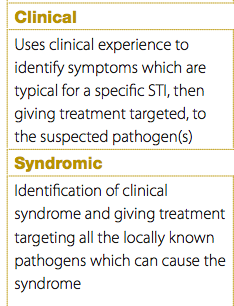 Syndromic approach
Approaches a) clinical ,
                          b) Etiological and
                           c) syndromic 
Syndromic approach 
Definition 
Benefits 
Challenges
Broad classifications
Ulcerative    a) Syphilis, 
                          b) Herpes Simplex 2
                          c)Chancroid

Supurative
                     a) Gonorrhea
                        b) Chlamydia
Classification , Viral , Bacterial and parasites, Lice
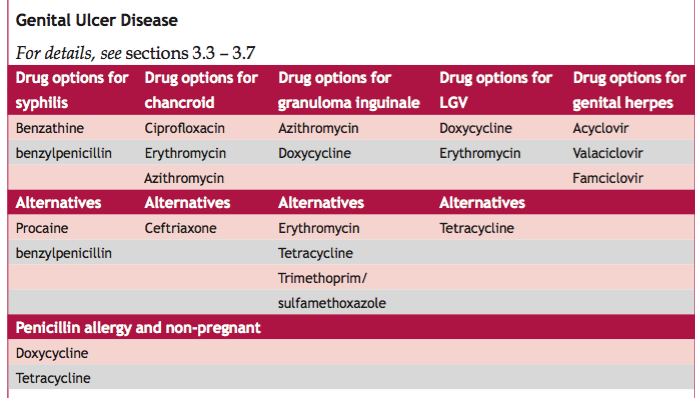 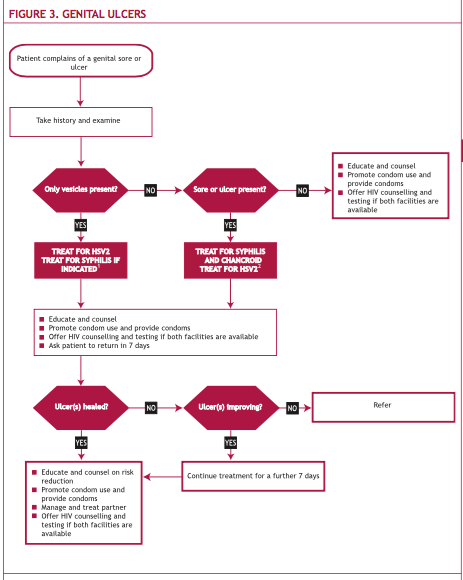 Chancroid (Soft chancre)
Ulcerative 
Painful ulcer (1 or more ) and inguinal adenitis , erythema 
Endemic USA n Some parts of Africa
Caused , Haemophilus ducrey
The laboratory results negative Syphilis or HSV
Gram negative bipolar rods with mononuclear leukocytes . Difficult to stain/more PCR , diagnosis by exclusion of other ulcerative diseases
Chancroid
Treatment 
Single doses Azithromycin, Ceftriaxone IM
Ciprofloxacin
Tetracycline, 3 weeks 
Erythromycin 2-3 weeks 
Doxycycline  
Partners should be evaluated and treated 
Consider HIV/ Pregnancy and lactation
Herpes genitals
Most common sexually transmitted infection 
HSV 1, Initial infection 
HSV2 , majority of recurrent genital infections 
Less than half symptomatic
Painful multiple vesicular ulceration in genital area
Laboratory tests. Viral cultures
Herpes Genitals hsv-2
Herpes genitalis  continued
PCR for HSV/DNA 
Cytological test not sensitive 
Treatment , Initial ulcers, recurrent 
Improves quality of life 
Systemic antivirals , Acyclovir, Valancyclovir, Famicyclovir 
Topical treatment 
Suppressive treatment and Episodic treatment 
HIV/HSV 
HSV Counselling , pregnancy, condom use
Granuloma inguinale (Donovanosis)
Genital ulcerative disease 
Gram negative , Klebsiellosis Granulomatosis
(Calymmatobacterium granulomatosis)
Commoner India, Papua, new Guinea
Painless, progressive without regional adenitis
Beefy red , difficult to culture
Granuloma inguinale
Dark stains , donovani bodies in crushed biopsy samples(Bacteria encapsulated in mononuclear leucocytes) stain purple (H/E stain )
Incubation period 8-12 weeks 
Ulceration little intention to heal/super-imoposed infection
Difficult to walk , sit , or have coitus
Lab- gram negative , bipolar rods within mononuclear leukocytes 
Treatment , Doxycline , Erythromycin , Ciprofloxacin , Erythromycin 3 weeks 
, Trimethoprim/sulfa-methoxazole 
Pregnancy-azithromycin
LGV
Self limiting genital ulcer 
Tender inguinal and genital areas(BUBOS)
 Proctitis , anal swelling, rectal strictures ,
Causative organism Chlamydia trachomatis  (L1,L2, L3) . 
MSM, Women having anal sex
Diagnosis, immunofluorescence tests, PCR , complement fixation tests. 
Treatment , infection /Reduce tissue damage  avoid strictures, aspirate bubo's 
Doxycline , erythromycin 21 days
Syphilis
Systemic disease by Treponema Pallidum 
Primary ; ulceration chancre , painless, labia , vulva , lip , anal 
Secondary ; Skin rash, Mucocutenous manifestations, erythematous 
Tertiary ; Cardiac , Ophthalmic, Gummatosis
Latent ; Serologic test positive , Asymptomatic
Lab – Dark field Assay , Direct immunofluorescent assay. 
Presumptive test 
 a) non- Treponema test VDRL
b)Treponema test TPPA/FT-ABT
Treatment of Syphilis
Penicillin G for all stages of the disease
Benzathine, aqueous procaine , Aqueous crystalline 
 Recommended Benzathine –procaine penicillin , duration depending on the stage 
Jarish –Herxhier reaction within 24 hours of treatment , febrile illness-antipyretics . In primary syphilis patients 
Primary – single dose 2.4 MU im// allergy  to penicillin azithromycin, ceftriaxone, 
Latent – 2.4 MU repeat every week 3 doses; 50,000units / kg for children 
Tertiary – just like latent 
Neuro-syphillis or uveitis, 18MU /day for 14 days
Urethritis and Cervicitis (Supurative STI)
Gonorrhoeae
Non-gonorrhoea, common cause chlamydia trachomatis 
Present Muco-purulent , purulent , dysuria, urethral pruritus
Many are asymptomatic, they are reportable
Have long  term effects if not treated on time
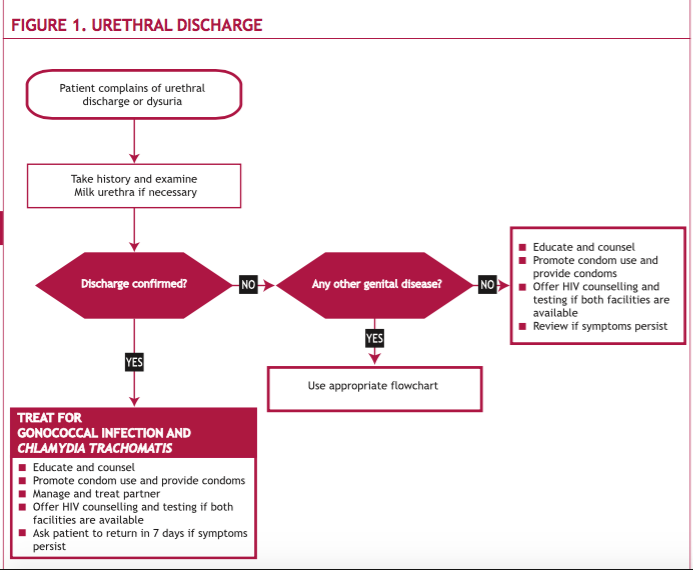 Gonorrhea
Women mostly asymptomatic 
Cause – Neisseria Gonorrhoeae
Gram Negative diplococus
Oxidative positive colonies/ferment glucose
Incubation 3-5 days 
Symptoms , W-asymptomatic, early signs 
Dysuria, frequency , rectal discomfort
Discharge, vulva, vagina, cervix, urethra, 
Bartholinitis
Anal inflammation
Pharyngitis
Disseminated infection,
[Speaker Notes: Collected in selective media(TM) , polyarhritis, tenosynovitis, arthrities( purulent)
Conjuctivitis,  

20% -women infected develop PID
20-40% have concurrent chlamydia]
Signs and Symptoms
Female
Increased vaginal discharge
Painful urination
Lower abdominal pain
Bleeding after sex and between periods
Pain during sex
Male
Thick, yellowish-green discharge from penis
Painful urination
Testicular pain or swelling
Rectal pain, discharge or itching
Gonorrhoea
Treatment
Gonorrhoeae is reportable
Ceftriaxone start , Doxycline . Or Spectinomyscin, start then doxycline 
Disseminated infection IV ceftriaxone daily  for one week 
Neonates and children should be treated 
Acute salphingitis 
Infertility / PID  Sequele of even one episode .
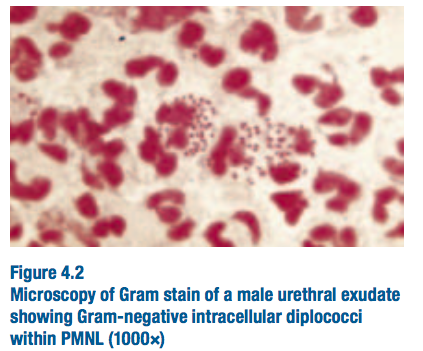 Chlamydia
Commonly reported in the USA.
 Highest among younger people bellow 25 years 
Significant sequalle , ectopic, PID, Infertility
Obligate intracellular micro-organism-gram negative bacteria. (RNA/DNA)
Only attach to columnar cells – eye, fallopian tubes, urethra, respiratory 
Asymptomatic
LAB-Cell culture isolation, direct immuno-flouresence test
Chlamydia
Chlamydia ,
Treatment
Treat sexual partner , neonate , pregnant mother 
Azithromycin, Tetracycline ,Erythromycin and Ciprofloxacin
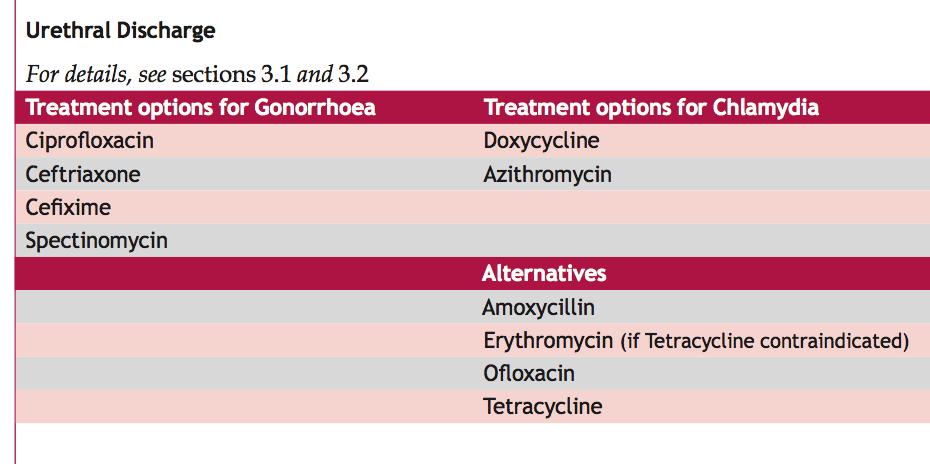 PID
Spectrum of inflammatory disease affecting the upper genital tract 
Endometritis 
Salphingitis 
Tubo-ovarian abscess 
Pelvis peritonitis 

Sequelae; Infertility vey important for prompt diagnosis and treatment
Causes and risk factors for PID
Main causes,
N  Gonorrhea 
C Trachomatis 

Other causes Anaerobes 
G Vaginalis 
Haemophylus influenza 
Enteric gram negative rods 
Streptococcus Agalactiae 
Others ; CMV,  M Hominies , 
Risk factors for PID (hx)
Puerperal infection (Vaginal or c/s delivery )
Post operative in gynecology surgery 
Abortion associated (post abortal cellulitis, after incomplete septic abortion )
Secondary to other infections (TB, appendicitis , Diverticulosis Cancer
Presentation
Acute 
Chronic

Diagnosis 
History ,  Physical examination (clinical)   diagnosis PPV of 65%
Laboratory 
Laparascopy-  PositivePredictiveValue 90%  
Transvaginal ultrasound, pelvic hyperemia, tubal thickening 
Endometrial biopsy , endometritis confirmation   

Non specific symptoms , Abnormal bleeding, dyspareunia , and vaginal discharge
Diagnosis
Needs low threshold of suspicion  (many are undiagnosed )
Common complains 
LAP 
Dysuria
Mucopurulent discharge 
Nausea , malaise and fevers for acute states 
Signs that are important , Cervical motion tenderness, Uterine tenderness, or adnexal tenderness 
Laboratory , signs of inflammation cervical secretions, WBC . Gram negative diplococci
CBC, UEC, LFT, CRP,  PROLACTIN LEVELS , HIV , etc –markers for inflammation
Imaging / radiology ; Ultrasound pelvis , abdominal , trans-vaginal , CT  scan of the Abdomen  
DDX 
Ectopic pregnancy 
Acute appendicitis 
Ovarian cysts 
Functional pain
Treatment
Presumptive treatment on suspicion 
Consideration , 
In patient 
Outpatient 
 Surgical emergency cant be ruled out management  as in-patient 
Tubo-ovarian abscess 
Severe illness, nausea, vomiting , High fevers 
No response to oral treatment 
Regime , 
 Cefoxitin +Doxycline / clindamycin + Gentamycin 
Ampicillin/sulbactam + doxycline 
Azithromycin 
Ceftriaxone and doxycline  =/-Metronidazole
Treatment continued
Supportive care 
IVF 
Analgesic 
Correct anemia 
Definitive care 
Antibiotics  
Oral or IV 
Comprehensive cover  for broad spectrum , cover Gonorrhea , C trachomatis , and gram negative  organisms and  Anaerobes 
Ceftriaxone IV start , doxycline and flagyl (Metronidazole )l oral 
Various options available for IV  in inpatient care , cefoxitin IV   and Doxycline PO  or Clindamycin  IV and Gentamycin IV 
Surgery  (laparoscopic or open laparotomy)
treatment , i.e.  Pelvic abscess , ovarian abscess 
diagnostic , Diagnostic laparotomy 
Use of physio-departement (SWD short wave diathermy , TENS Transcutaneous electrocautery nerve stimulation)
OTHER STIs
HBV
SCABIES 
PUBIC LICE 
HPV,
Human Papilloma Virus
More than 100 types 
Most non-oncogenic , a few are oncologic 
More than 99% of cancer of the cervix specimen are positive for high risk HPV. 
Primary prevention of cancer of the cervix – Vaccination and  safer sexual practices 
Secondary prevention – Screening for premalignant lesions 
Tertiary prevention --  Treatment of patients with cancer from early stages with aim for cure , to latter stages of disease with aim for palliatives care.
Hepatitis B
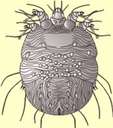 END